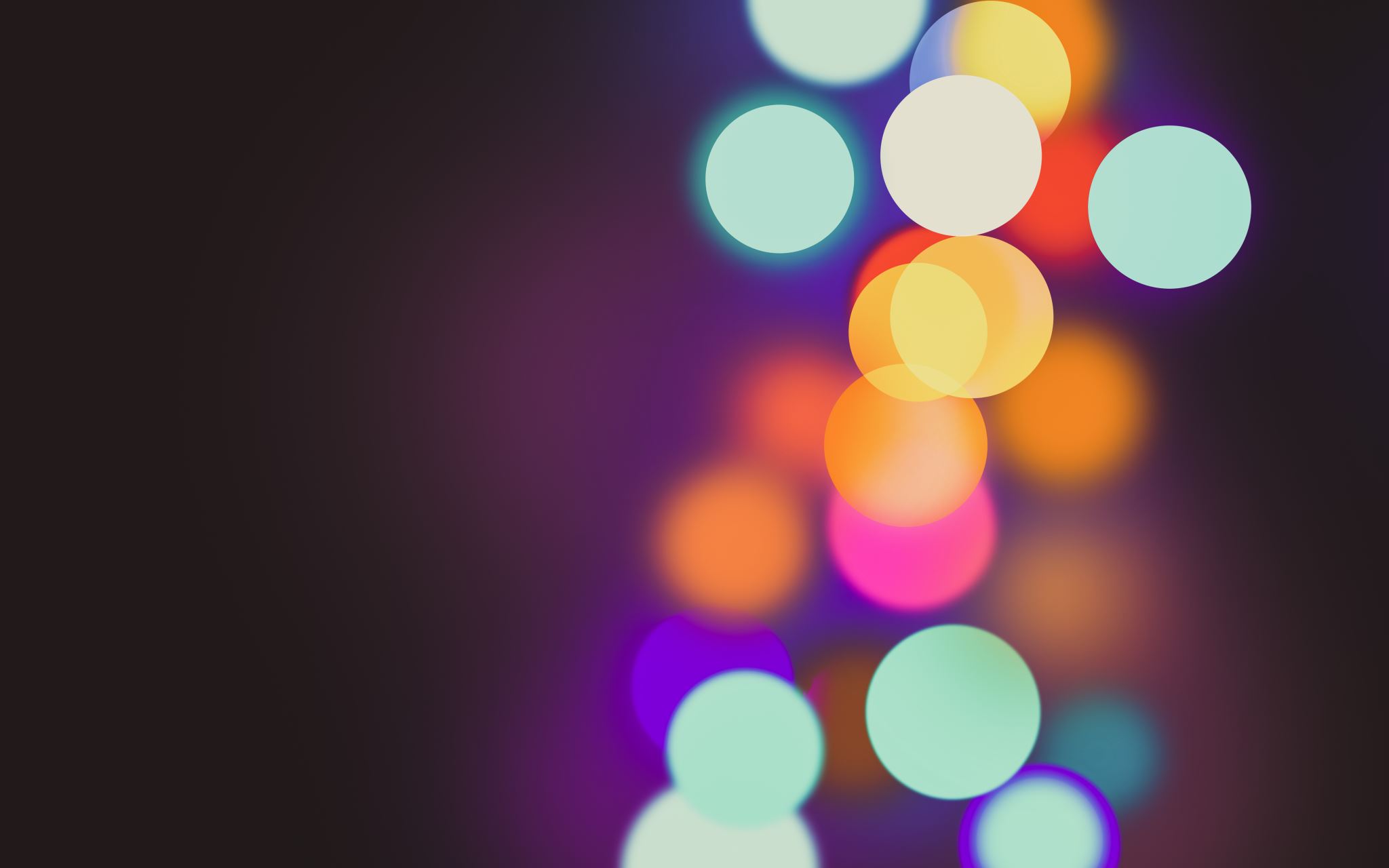 SLL Issues
ADT: Lists
Singly Linked Lists:
Nodes:
Each node only holds the address of the next node
So the first node has no idea where the 4th node is in memory
Only the third node knows where the 4th node is
Also: the 4th node doesn’t know where the 3rd node is!
Going backwards:The big issue with singly linked lists:
Given the following linked list:





If I’m at Node 13 (it’s technically the 5th node in the list)
What holds the address of the node right before 13????
How can node 13 tell where node 12 is?
3
8
12
4
24
13
17
first
NULL
last
Pop (An issue with singly linked lists)
Pop: Removing the last item from the list.
We have a last pointer = just delete that!





UMMMM not so fast.  
	How do I set the next field in the 17 node to hold NULL?
	How do I reset the last pointer to point to 17?
	(Did 24 hold the address of 17 (hint: NOPE!) and, if not, then how do I 	get to 17?)
3
8
12
4
24
13
17
first
NULL
last
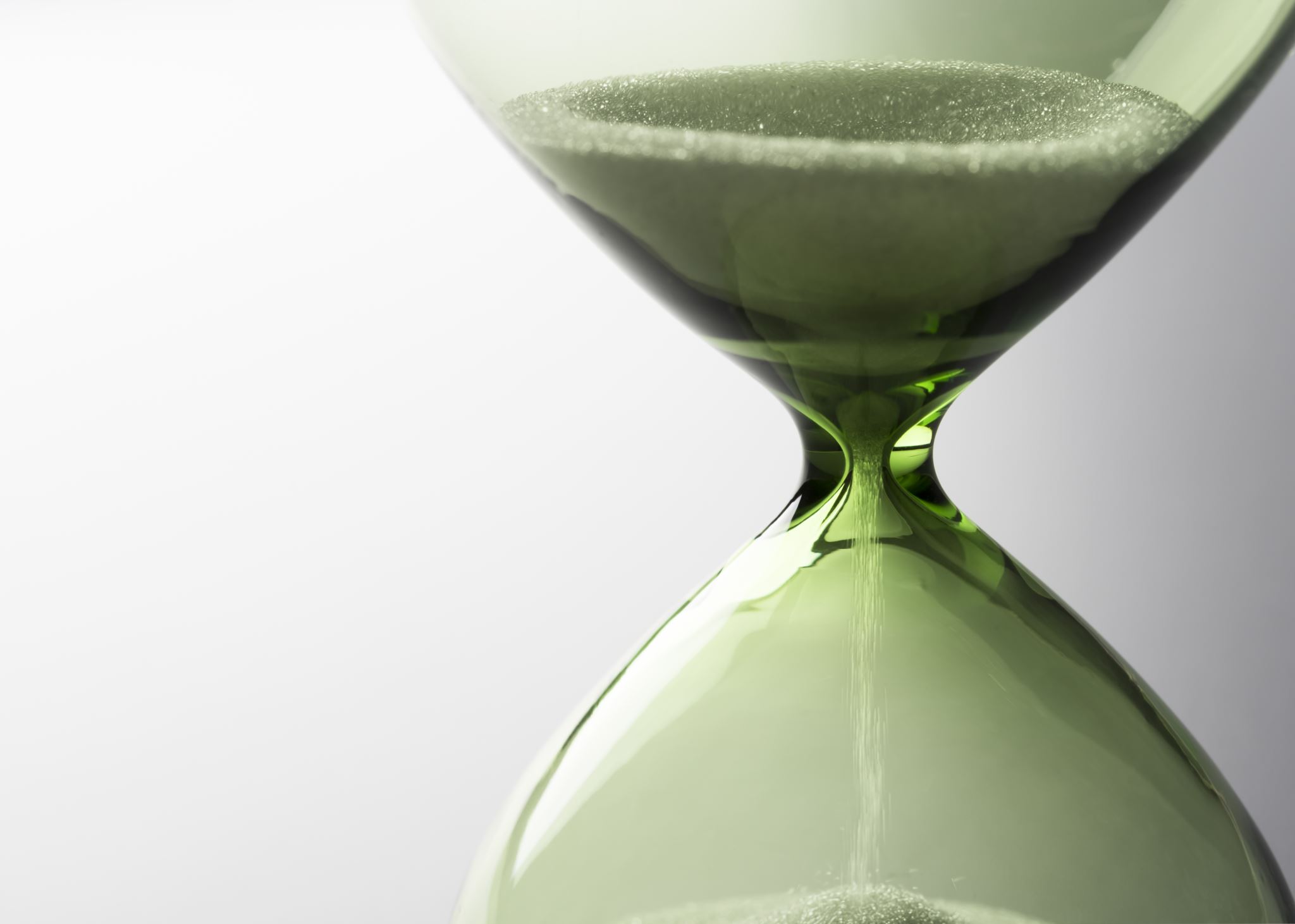 Pop: O(n) - yuck!
To pop the last value from the list:
Start at the first value
Traverse the list to the second-to-last element 
	(while tmp->next != last)
Delete last (delete the last node from the heap)
Reset the last pointer to point to the second to last node
Set the new last’s next pointer to point to NULL

You had to traverse the whole list!  That’s O(n) 
Remove x:A bit unintuitive:(An issue with singly linked lists)
Removing 13 from the list
Normal loop:
while (tmp != NULL && tmp->data !=13) {
	tmp = tmp->next;
}
This takes you to node 13  
You need to have the address of the node BEFORE 13 to remove 13



Question: how can you remove node with 13?
3
8
12
4
24
13
17
first
NULL
last
Insert:A bit unintuitive:(The big issue with singly linked lists)
Inserting 14
Instead:
while (tmp->next != NULL && tmp->next->data !=13) {
	tmp = tmp->next;
}
3
8
12
4
24
13
17
first
NULL
last
Reverse:
Yep, it can be done in a singly linked list
But it’s just ugly…
Singly Linked Lists Issues:
Each node only holds the address of the next node
Makes going backwards hard
An issue for reverse
An issue for pop (becomes O(n))
An issue for finding values “near” a node in the list
Think about finding data and wanting to look at surrounding data
A small issue for insert

Can we do better??
Take-aways: